INSTITUCION EDUCATIVA LUIS CALIXTO LEIVA
SEDE PRINCIPAL
GARZON SEPTIEMBRE 04 DEL 2019
DOCENTES DE
PREESCOLAR,
PRIMARIA Y
COORDINADORES
EXPERIENCIA SIGNIFICATIVA
LEYENDO Y ESCRIBIENDO EL MUNDO VOY COMPRENDIENDO
EXPERIENCIA SIGNIFICATIVA
PLAN LECTORIMPORTANCIA DE LA LECTURA
Mediante el desarrollo del Plan Lector se ha llevado un proceso para el mejoramiento de la lectura comprensiva y por ende un mayor rendimiento académico.
REALIZACION Y EXPOSICION DE LOS TRABAJOS  DE LOS NIÑOS
Grado 2º
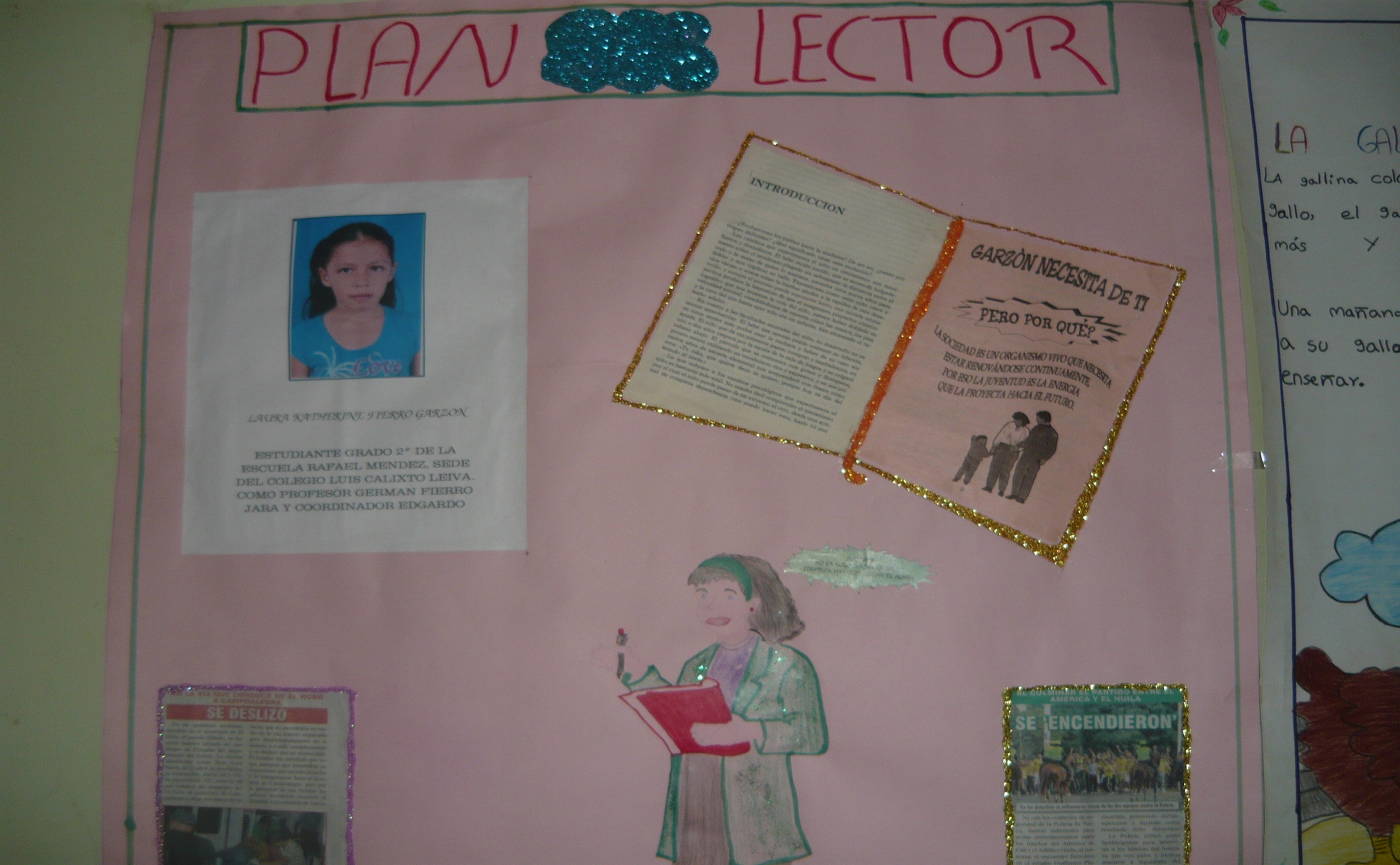 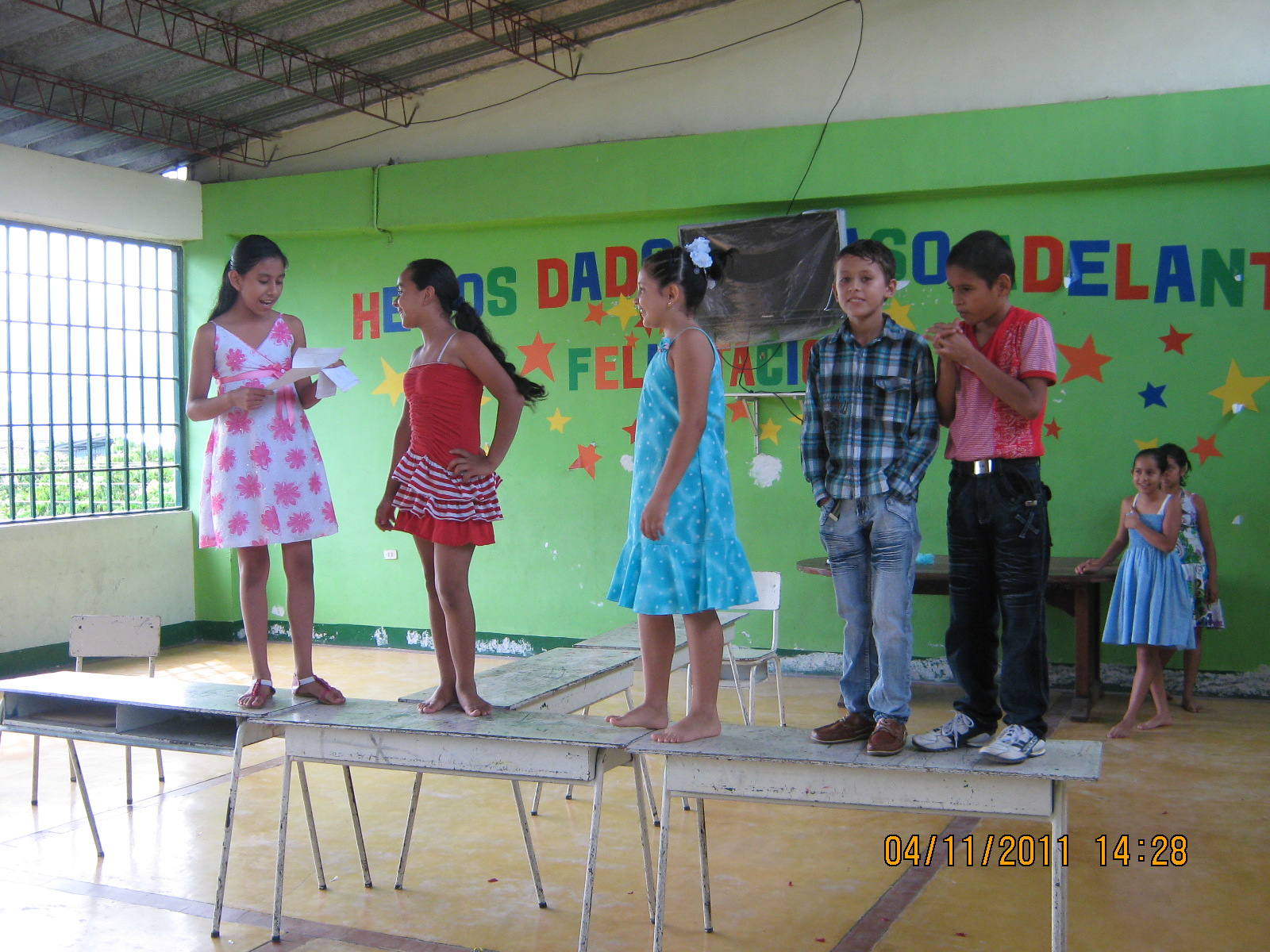 Los estudiantes afianzan las habilidades lingüísticas, mediante la actuación.
Lectura e interpretación de imágenes por parte de los niños de preescolar
Los niños,  mediante el juego y la representación gráfica, también se expresan.
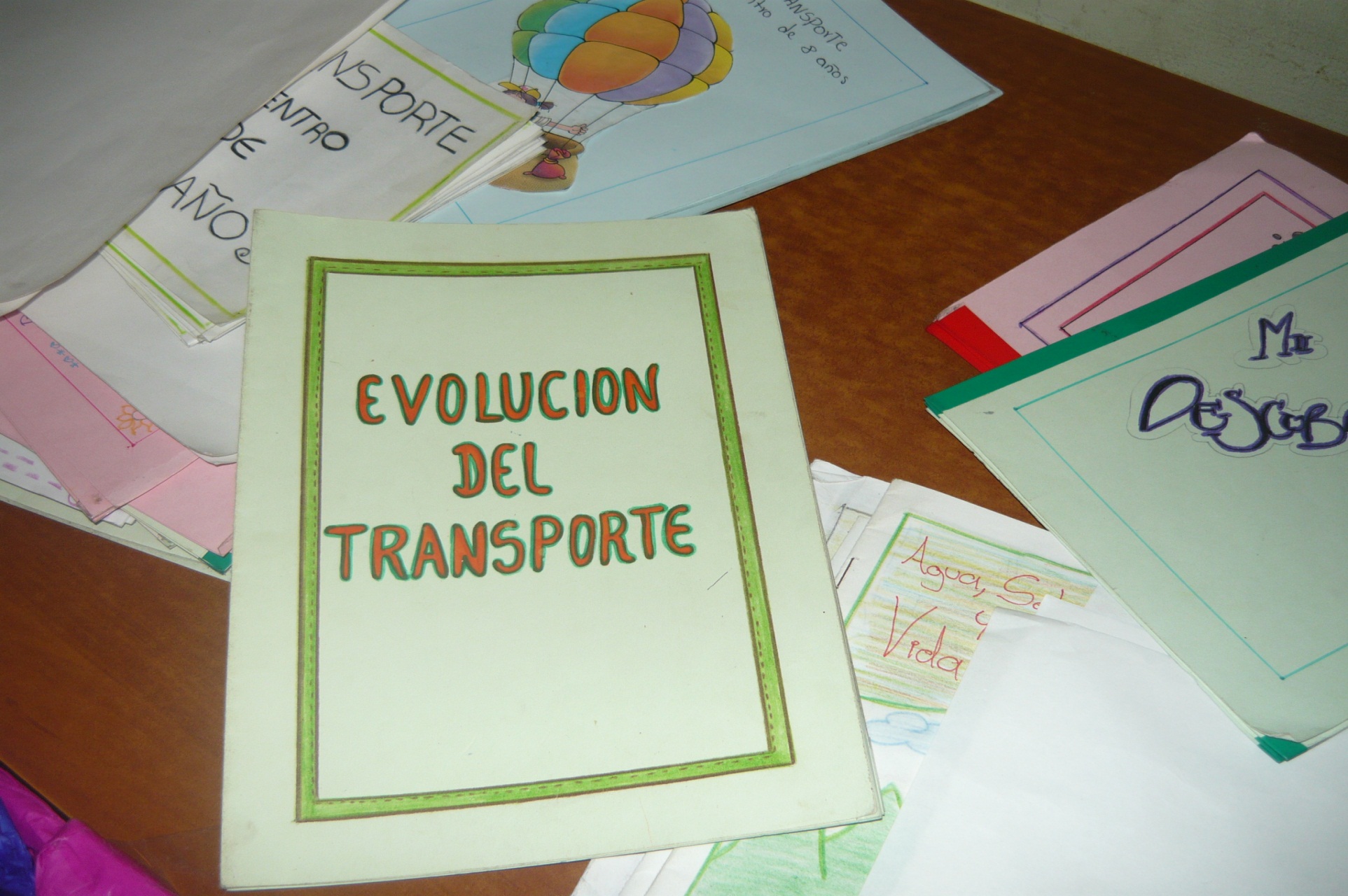 LECTURA COMPRENSIVA GRADOS 3º,4º Y 5º
La lectura es comprensiva cuando el lector entiende un escrito.  Por eso, el propósito  de toda lectura es interpretar lo que realmente dice un texto escrito.
La ortografía  nos enseña a escribir correctamente  las palabras y los signos de puntuación,   son indispensables en la lectura comprensiva.
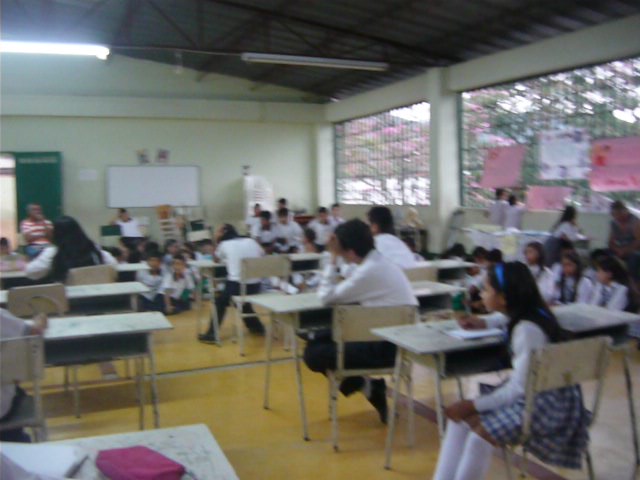 Participación de los estudiantes en la escritura de textos (Redacción y ortografía).
Intervención del Coordinador en la actividad de la Experiencia Significativa
Incentivar a los estudiantes por el gusto hacia la lectura comprensiva.
Se estimula a los niños con pequeños detalles para incentivar el gusto por la lectura y escritura.
Participación activa de los docentes en el proceso de lectura y escritura
Participación de los estudiantes en la lectura interpretativa, argumentativa y propositiva.
Los estudiantes  participan activamente en la Experiencia Significativa «LEYENDO Y ESCRIBIENDO EL MUNDO VOY COMPRENDIENDO».
DESARROLLO  DE  ACTIVIDADES ESTILO SABER
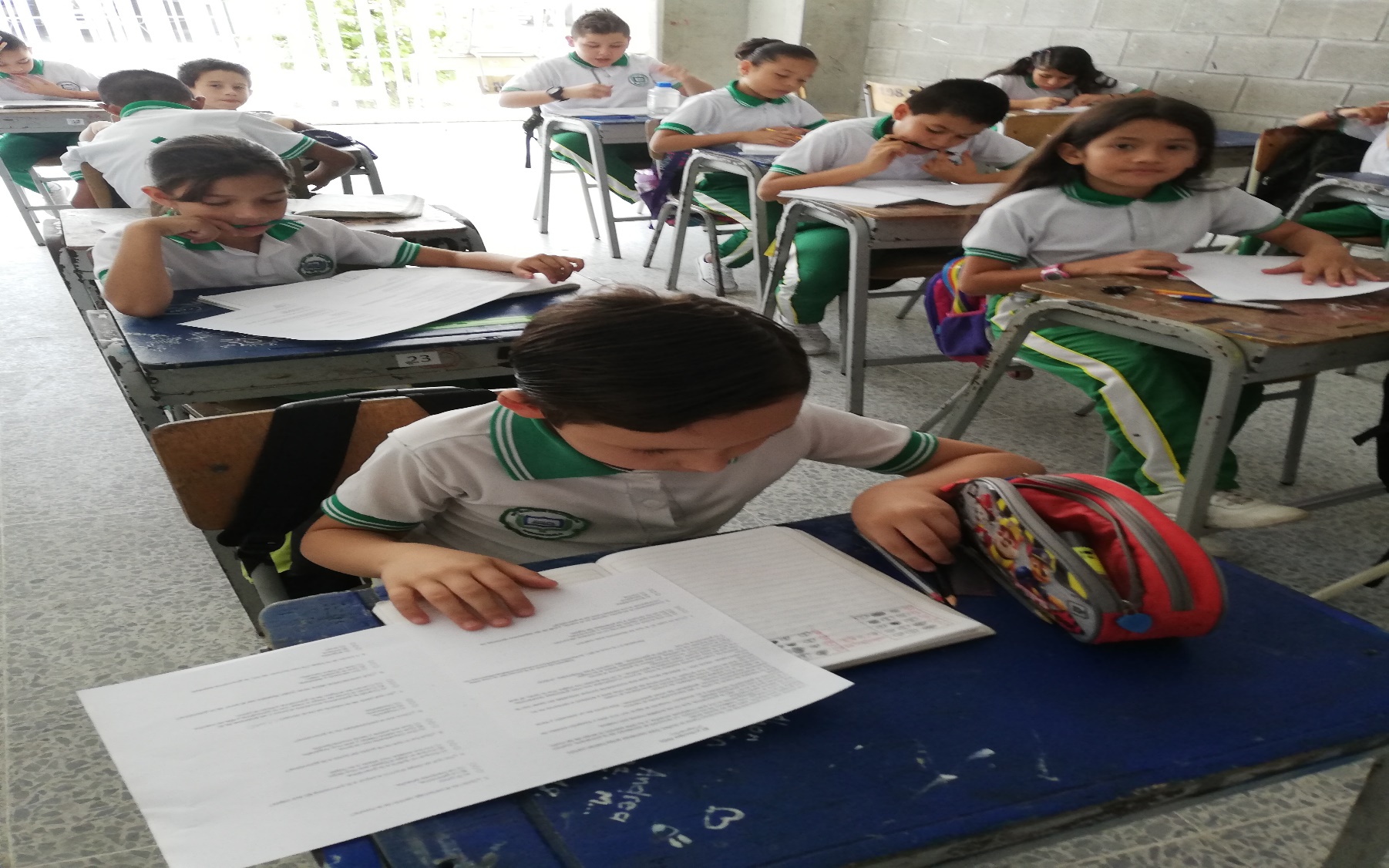 LECTURA COMPRENSIVA
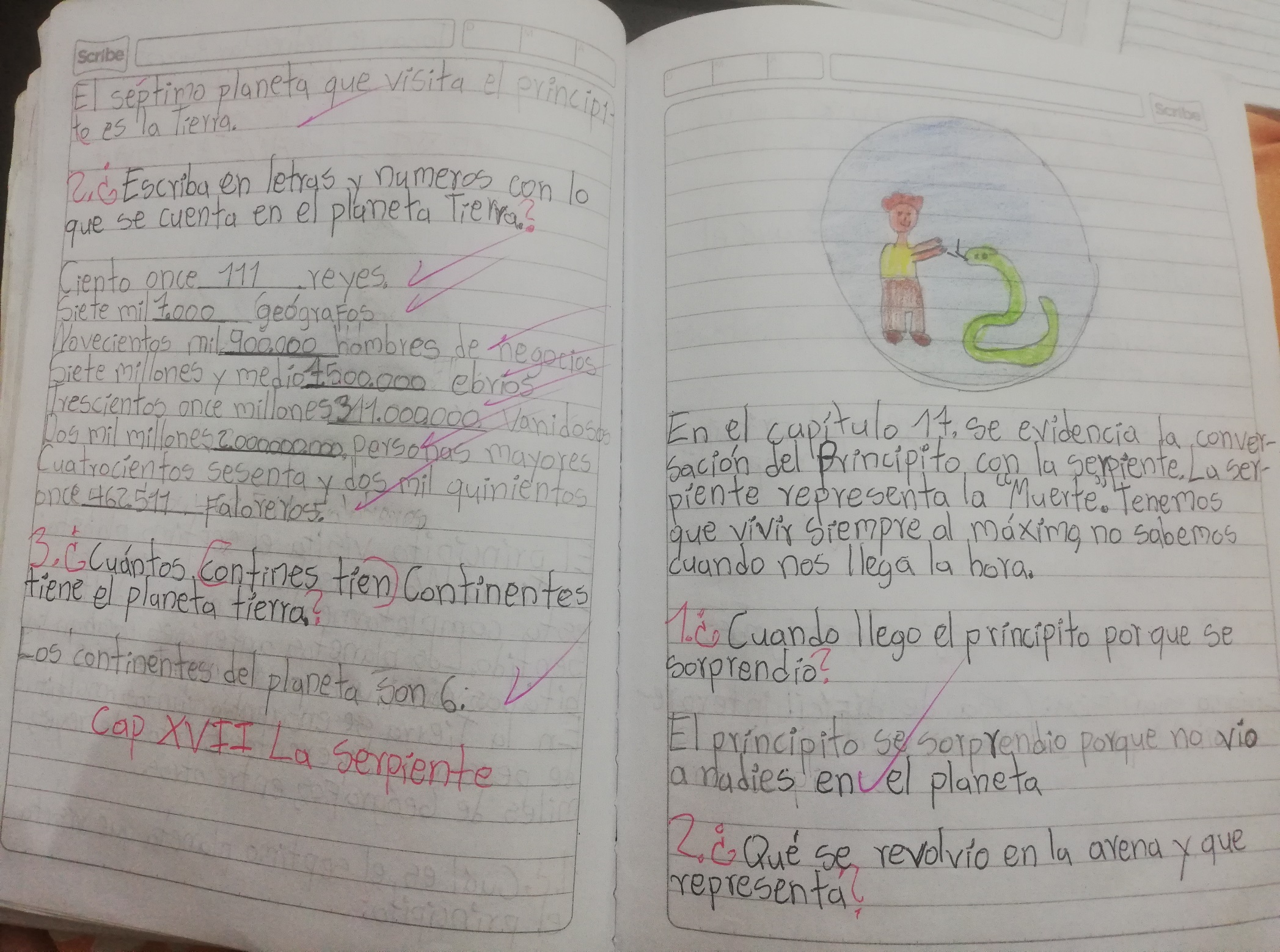 EL TRABAJO EN EQUIPO ENRIQUECE EL CONOCIMIENTO